Rafa koralowa
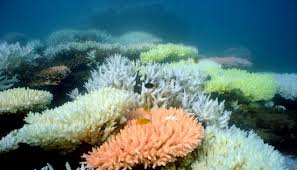 Duża rafa
Podwodne miasto
Słoneczna łąka
kolorowa ryba ze złotej rafy
zwiedzający błazenek
gwiazda z tej rafy
Żerowisko ryb
Żółw rafy
Wielki dom ryb
Dziękuje za uwagę
Wykonał:Michał Sadrzak